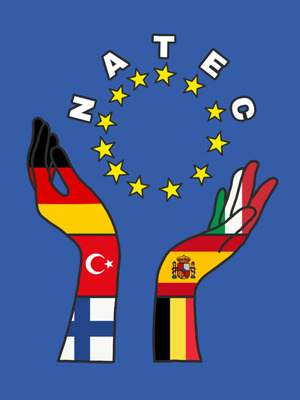 New Approach to European Citizenship
History and Geography of Europe
Expected results
[The students] shall begin to understand their responsibility as a European citizen.
Step 1: What does European citizenship mean to you?
Students name shared values of the EU / European community such as…
Humanism
Human rights
Equality
Freedom of speech and press
Freedom of movement
…
Step 2: Defining a common ground
Students mix original work groups, exchange results
Step 3.1: Encounter threats on European Values
Students analyse election programs of anti European parties
National teams
Posters
Step 3.2.
Forming of multinational teams; exchanging results
Step 4: Bundle results
Similar threats to European Values in all countries?
Pre-Task:
Step 1: What does European citizenship mean to you?
Students name shared values of the EU / European community such as…
Humanism
Human rights
Equality
Freedom of speech and press
Freedom of movement
…
Pre-Task
Students design a travel guide for their country that consist of…

Basic data (capital, inhabitants, neighbouring countries…)
Sights, landscapes, points of interest, UNESCO…
„Spirit of the country“: particular cultural features
Common history with other participating countries